KIBRIS YATIRIM FIRSATLAR SUNUMU
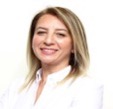 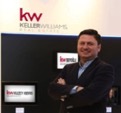 Hazırlayan;
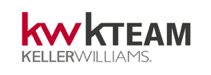 E.Dilek Kaya 
e.dilek.kaya@kwncyp.com
0533 861 13 61
Yasin Kurşuntel
yasin.kursuntel@kww.com.tr
0533 832 25 25
Biz (KTEAM) kimiz?
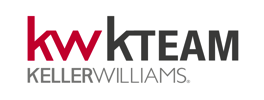 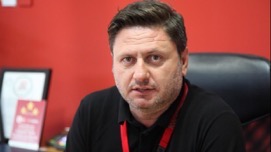 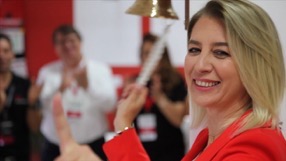 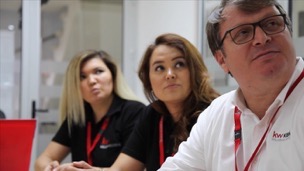 Yasin Kurşuntel
Lider Danışman
E.Dilek Kaya 
Lider Danışman
Maral Abdalimova
Satış Sonrası Hizmetler
Uğur Kaya 
Proje ve Ürün Geliştirme
Maysa Şahin
Müşteri İlişkileri
Projelerimiz
Olive Park – Megaland / Girne 
City Life Kyrenia – Megaland / Girne
Kıbrıs Town Houses – Kıbrıs Developments / Girne
Camelot Papillon – Alsancak / Girne 
Osmanoğlu21 – Osmanoğlu İnşaat / Lefkoşa
Yapım 52 - 53 – Yapım İnşaat / Lefkoşa 
Yapım 28 - 29   - Yapım İnşaat / Lefkoşa
Re-Sale Daireler – Hemen Kirala...
Feo Elegance / Girne
Magic Plus – Eminoğlu Investment / Girne  
Pamfilya Royal ve SkyLife / Girne
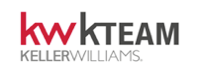 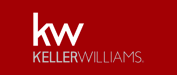 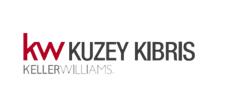 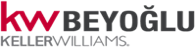 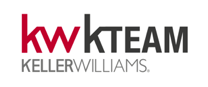 GİRNE PROJELERİ
1. OlivePark / Girne
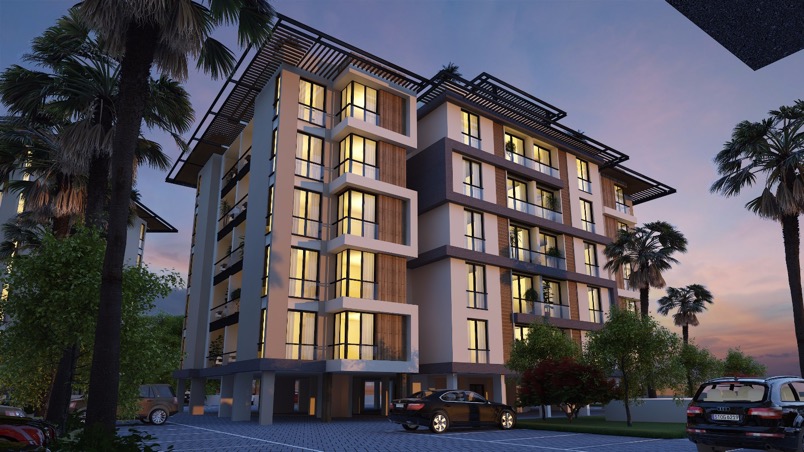 OLIVEPARK GİRNE
Here is your custom footer
1. OlivePark / Girne
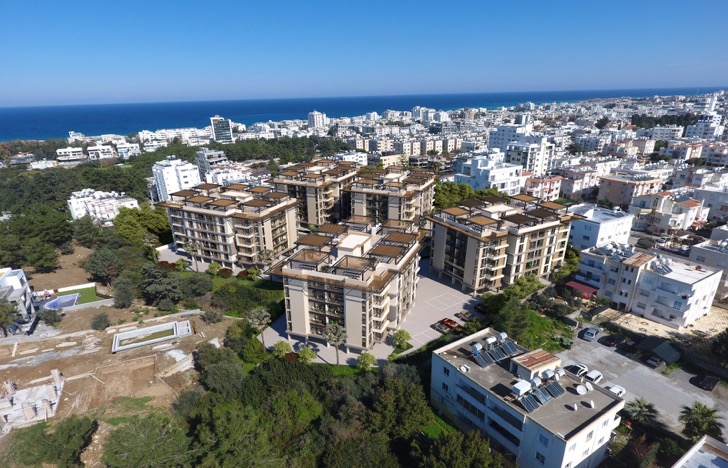 OLİVE PARK 
- Her blok 38 daire

- Toplam 3 blok 

- Alışveriş ve Yaşam Merkezlerinin yanı başında. 

- Ana Arterlere Yürüme Mesafesinde 

- Deniz ve Dağ Manzaralı Seçenekler

- Girne çevreyolu bağlantısı

- Girne Amerikan Üniversitesine 1 durak uzaklıkta

- Plaj ve Tenis Kortlarına kolay ulaşım
Here is your custom footer
1. OlivePark / Girne
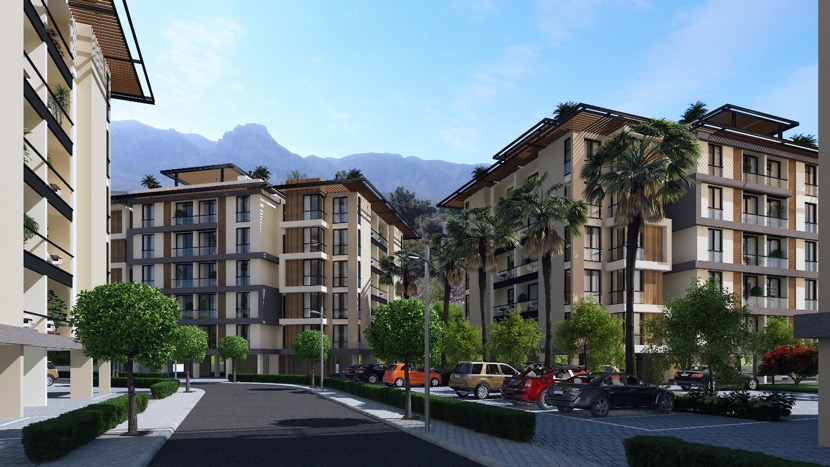 Here is your custom footer
1. OlivePark / Girne
107
207
307
407
108
208
308
408
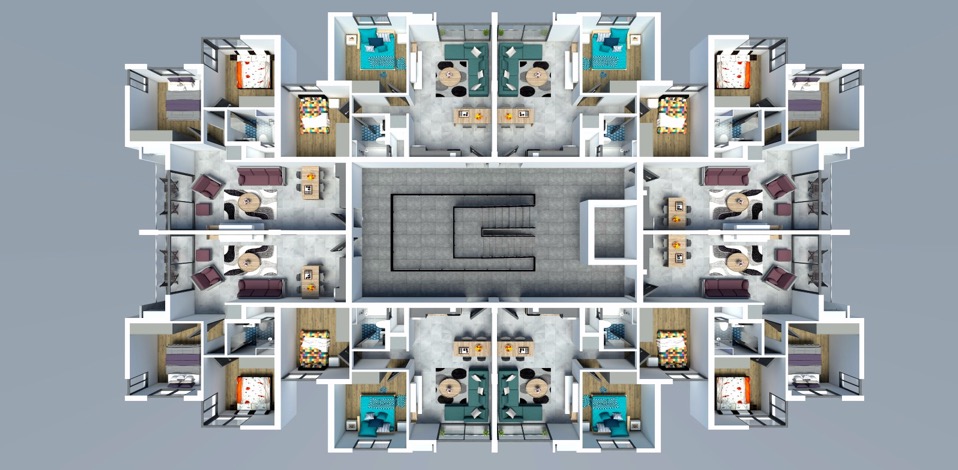 106
206
306
406
101
201
301
401
105
205
305
405
102
202
302
402
103
203
303
403
104
204
304
404
Here is your custom footer
1. OlivePark / Girne
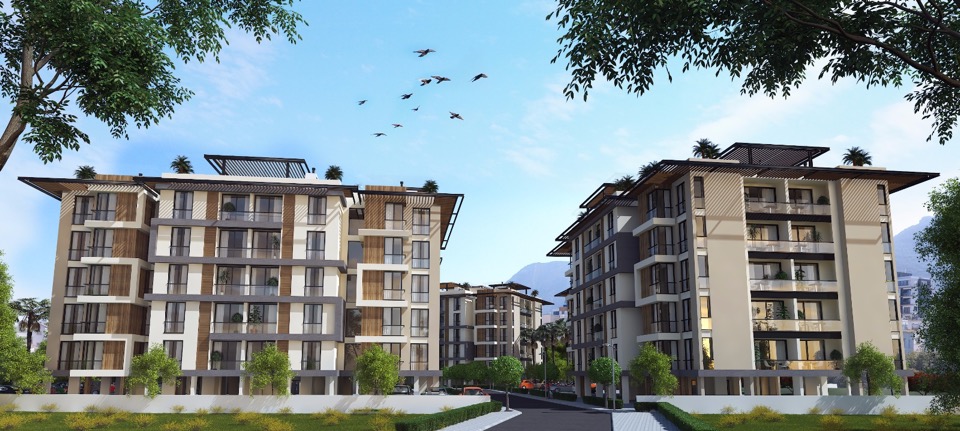 OLIVEPARK GİRNE
OLİVE PARK 
75.500GBP’DEN BAŞLAYAN FİYATLAR İLE…
Here is your custom footer
2. City Life Kyrenia  / Girne
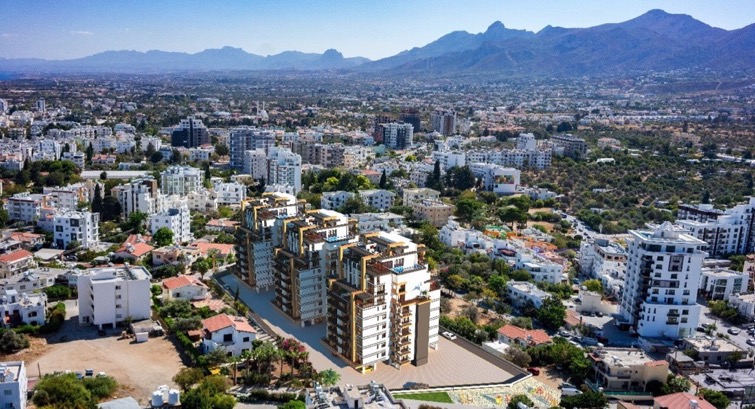 Yatırımda Kusursuz Denge = Türk Tapulu + 10 Katlı Residence Projelerinin Sonuncusu: City Life Kyrenia
Here is your custom footer
2. City Life Kyrenia / Girne
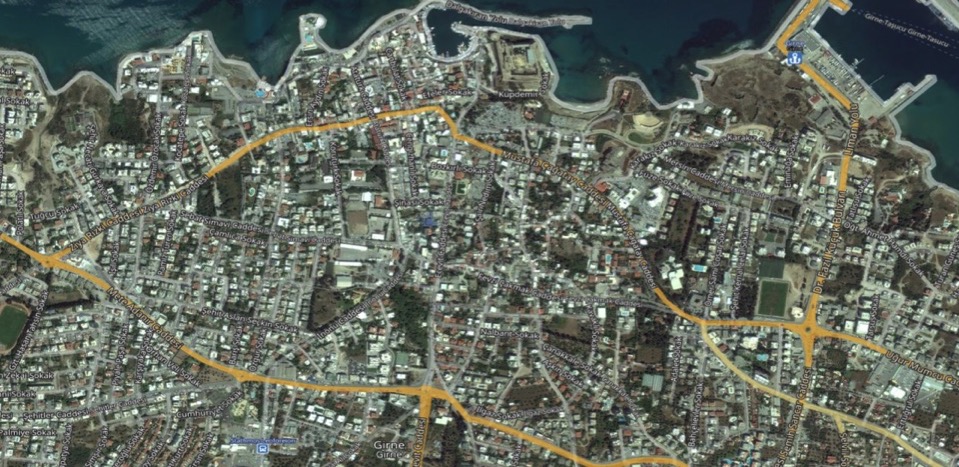 2. City Life Kyrenia / Girne
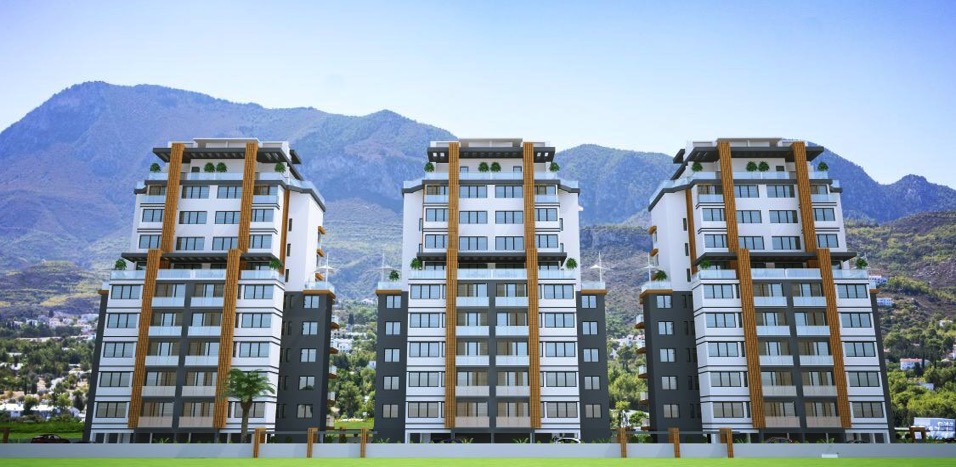 12
2. City Life Kyrenia / Girne
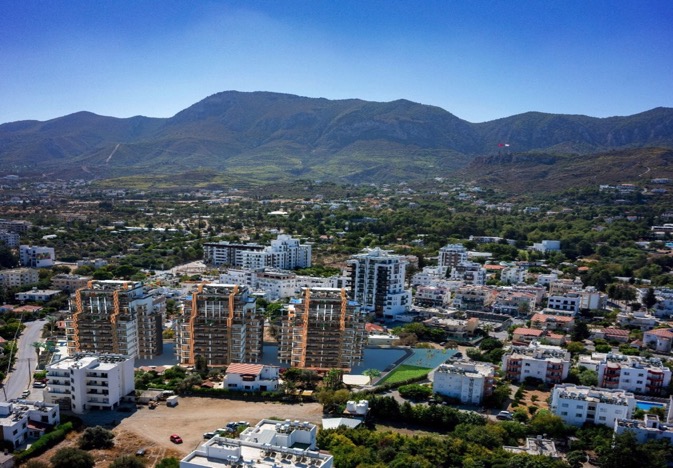 13
2. City Life Kyrenia / Girne
TÜRK TAPULU 
Özel Park Yeri
Açık Mutfak
Alüminyum, Çift Cam
Dış Kapılar Çelik, İç Kapılar mdf 
Mutfaklar; Highgloss kapaklar, mdf gövde, çimstone tezgah
Granit Seramik 
Vitrifiye, Vitra 1.sınıf
Sensörlü Elektrik Sistemi
Merkezi Su Deposu 
Hidrofor
Asansör Schindler 
Jenaratör 250KWA
Güvenlik, Kapıcı ve Servis Hizmetleri
Güvenlik Kamera Sistemi
Merkezi Uydu Sistemi
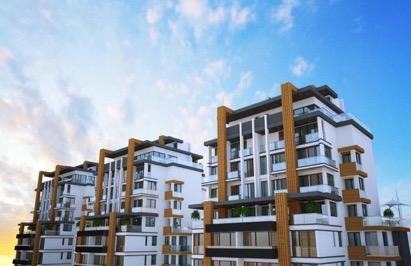 81,000’de Başlayan Fiyatlar ile…
Here is your custom footer
3. Town Houses / Girne – Alsancak
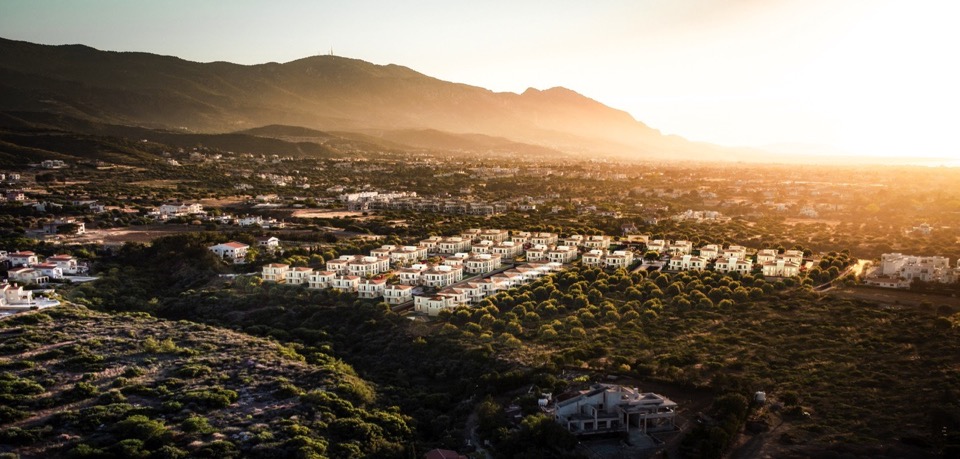 15
Town Houses Her Mevsim Ayrı Güzel, 
Her Dönem Kazançlı Yatırım ve Yaşam için...
3. Town Houses / Girne – Alsancak
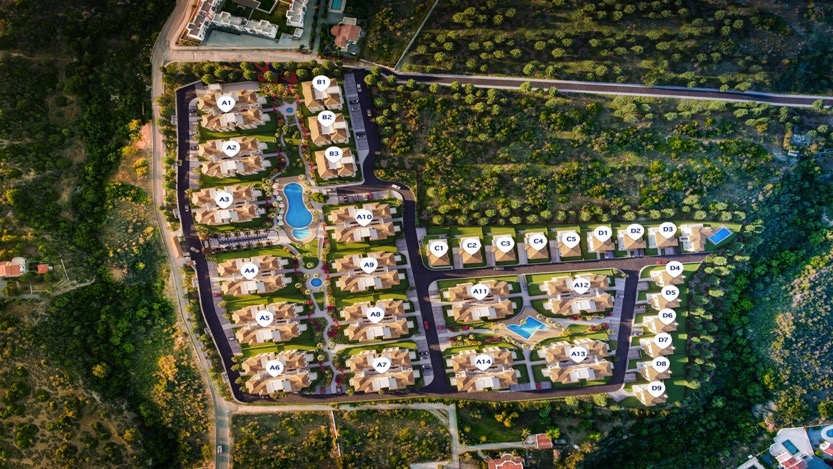 16
3. Town Houses / Girne – Alsancak
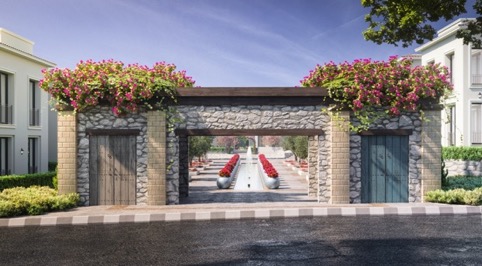 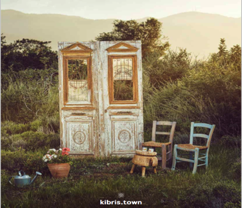 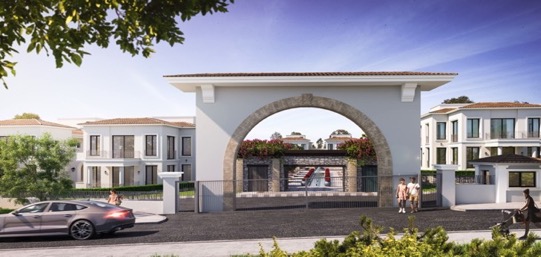 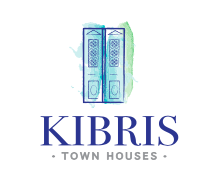 17
3. Town Houses
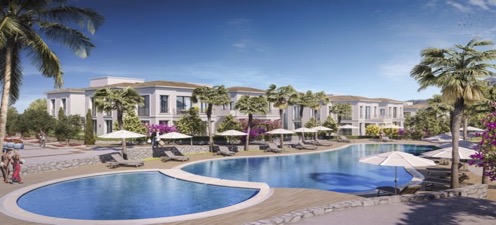 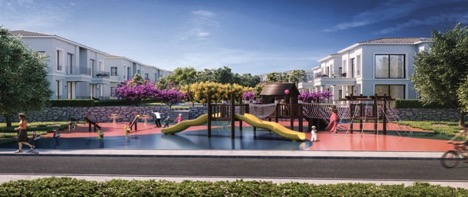 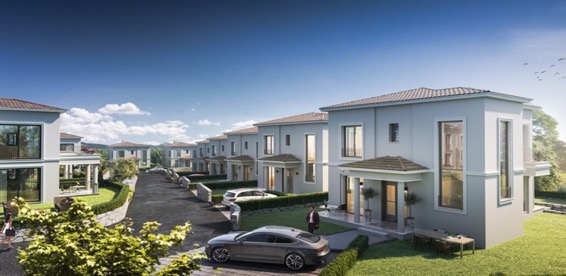 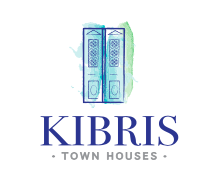 18
3. Town Houses / Girne – Alsancak
COMPACT : Bahçe veya Çatı Katı 1+1 Daire Modeli
79.000 GBP 

CONCEPT : Bahçe veya Çatı Katı 2+1 Daire Modeli
129.000GBP 

SOLO : 3+1 Villa Modeli. 
225.000 GBP 

TAİLOR MADE : 4+1 Villa Modeli 
255.000 GBP
Projenin %50si SATILDI.
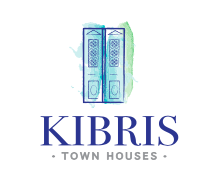 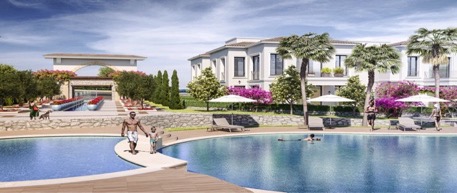 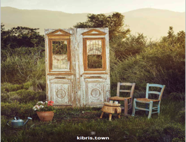 Here is your custom footer
4. Camelot Papillon / Girne – Alsancak
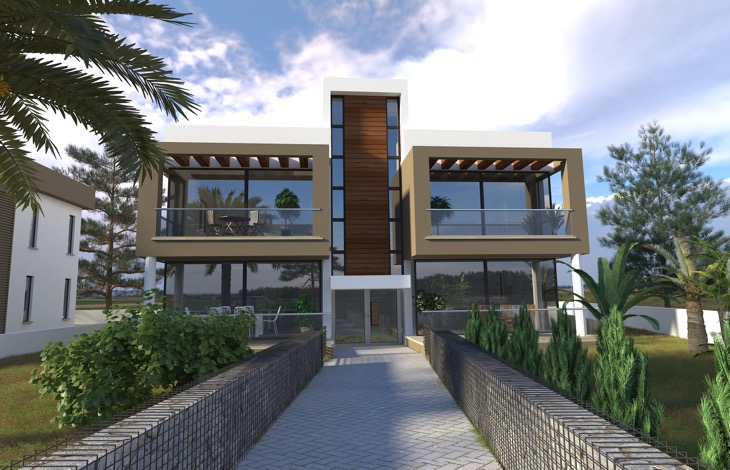 20
Bahçeli Şehir Hayatı İsteyenler için…
4. Camelot Papillon / Girne – Alsancak
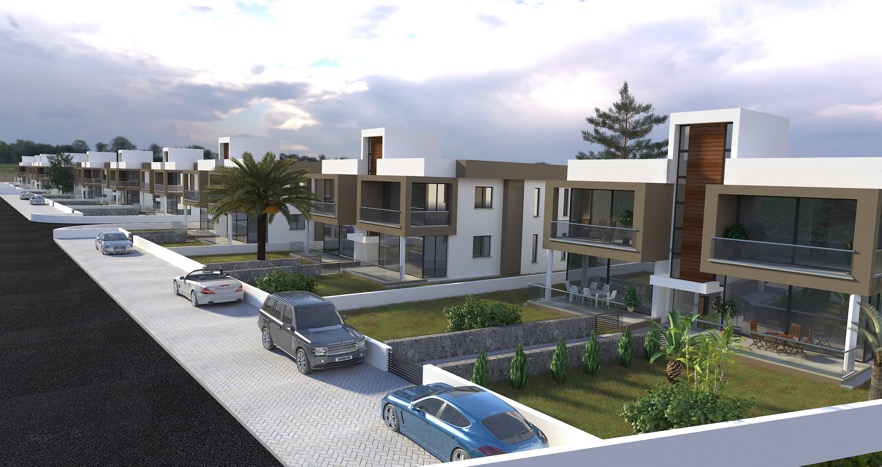 21
4. Camelot Papillon / Girne – Alsancak
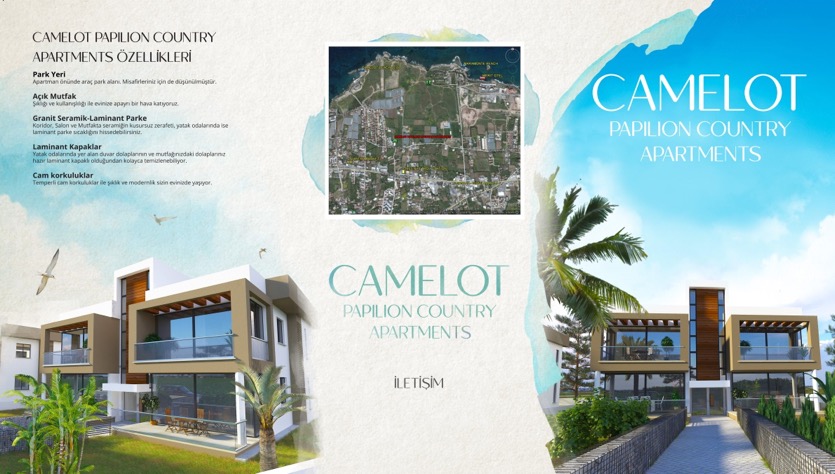 22
72.950GBP’den 
Başlayan Fiyatlar ile
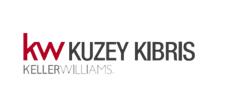 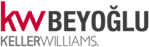 LEFKOŞA
PROJELERİ
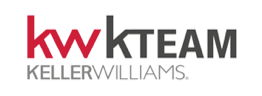 5. Osmanoğlu21 / Lefkoşa
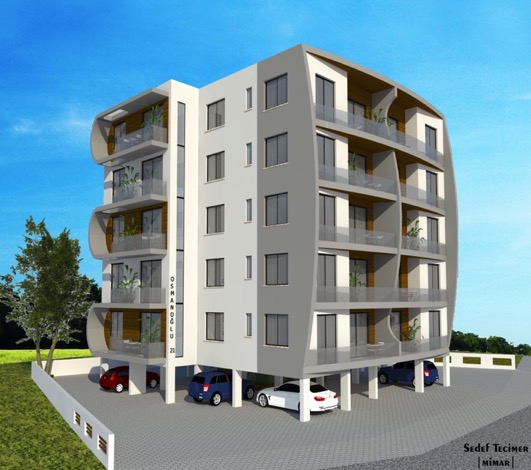 Here is your custom footer
5. Osmanoğlu21 / Lefkoşa
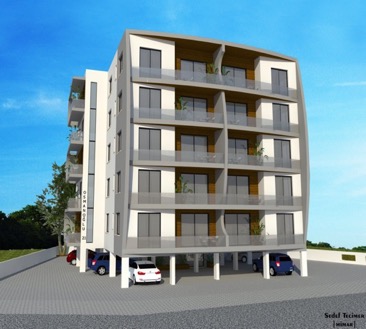 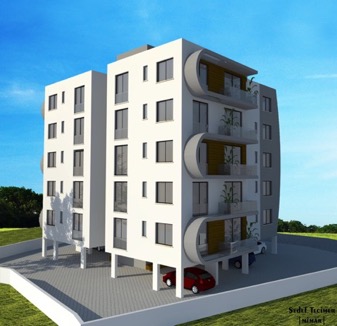 Ticaret ve Eğitimin buluştuğu yerde, Lefkoşa’da yeni bir cazibe merkezinde yerinizi alın.
Here is your custom footer
5. Osmanoğlu21 / Lefkoşa
Özel Park Yeri
Açık Mutfak
Alüminyum, Çift Cam
Dış Kapılar Çelik, İç Kapılar mdf 
Mutfaklar; Highgloss kapaklar, mdf gövde, çimstone tezgah
1.sınıf seramik ve vitrifiye
Merkezi Su Deposu ve Hidrofor
Asansör
Merkezi Uydu Sistemi
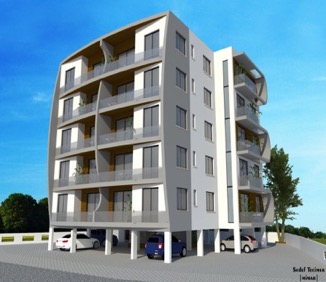 57,900 GBP’den Başlayan Fiyatlarla...
Here is your custom footer
6. Lefkoşa Yapım 52 - 53
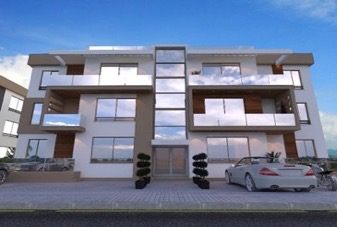 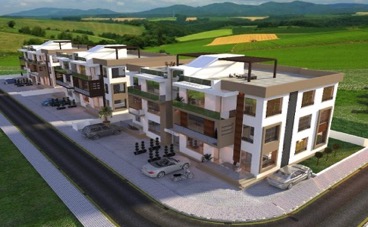 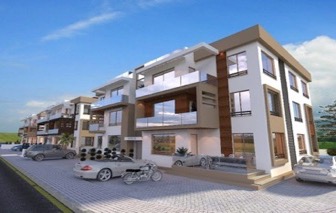 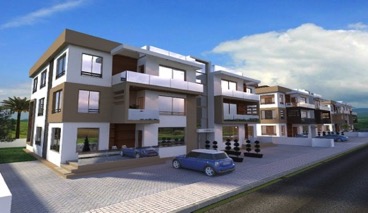 6. Lefkoşa Yapım 52 - 53
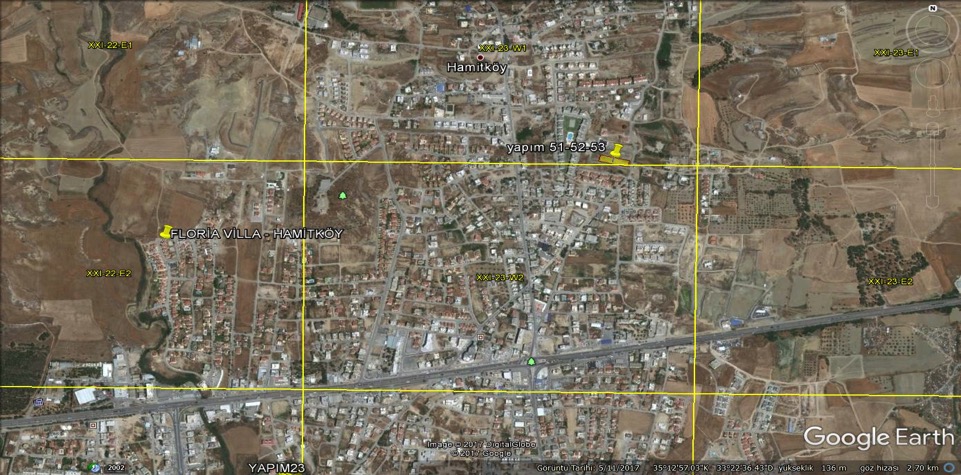 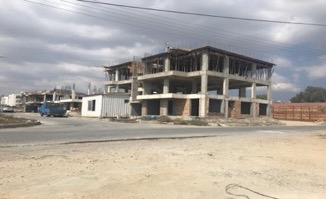 6. Lefkoşa Yapım 52 - 53
Lefkoşa Hamitköy’de Harika Lokasyon
3 Katlı bina 
3 Blok apartmanlar  
İnşa seviyesi : %40
Teslim tarihi : Temmuz 2018
2+1 ve 3+1 Daireler 
İnşa kalitesi : Yüksek
Fiyat Aralığı ;
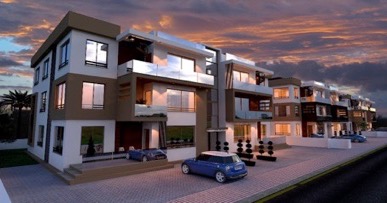 57,900 GBP başlayan fiyatlarla.
Kira Garanti Proje ile Garanti Yatırım.
7. Lefkoşa Yapım 28 – 29 - 30
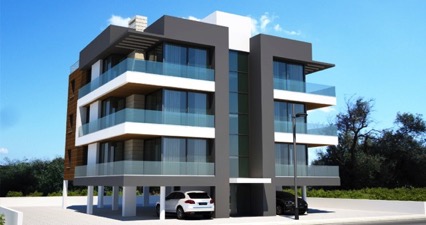 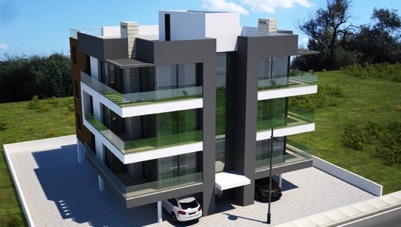 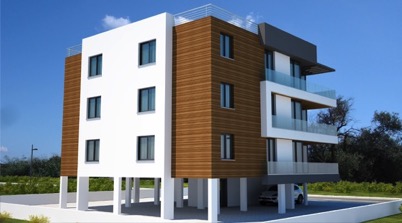 7. Lefkoşa Yapım 28 – 29 - 30
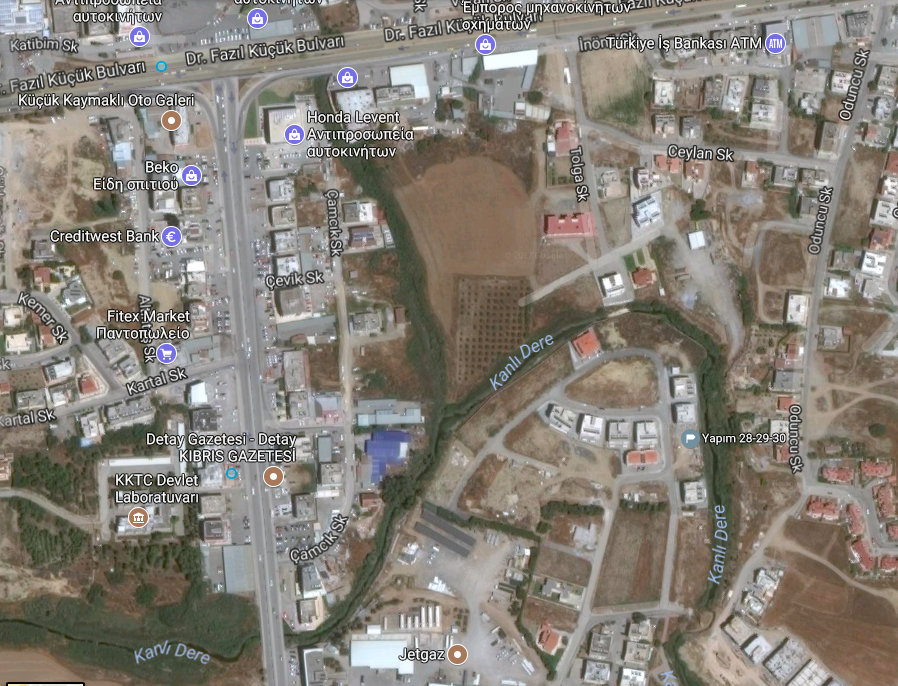 7. Lefkoşa Yapım 28-29-30
Lefkoşa Küçükkaymaklı’da Harika Lokasyon
3 Katlı bina 
3 Blok apartmanlar  
İnşa seviyesi : %70
Teslim tarihi : Mayıs 2018
3+1 Daireler 
124 m2
İnşa kalitesi : Yüksek
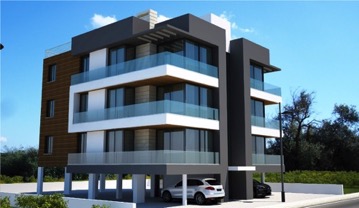 66,900 GBP başlayan fiyatlarla.
Kira Garantili Proje, Garanti Yatırım!
RE-SALE
ŞİMDİ ALIN, YARIN KİRAYA VERİN...
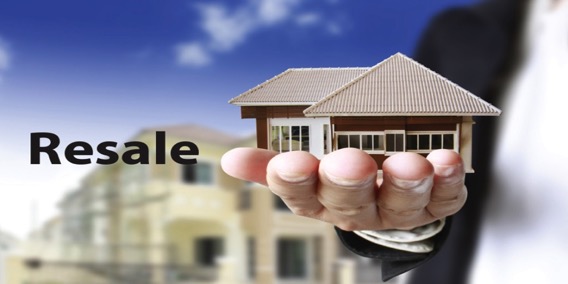 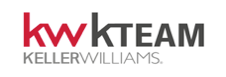 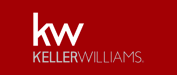 RE-SALE no:1 ve no:2 / Feo Elegance Comfort A
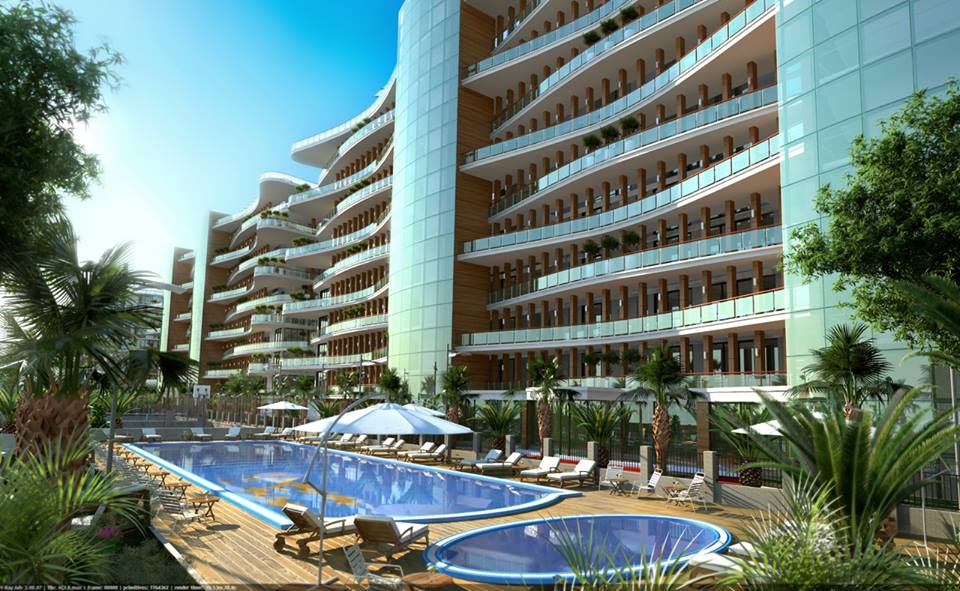 FEO Elegance 
-1+1
-1.Kat 
-75m2 

Satış Fiyatı; 
-75.000 GBP 

Kira Getirisi;
-500 GBP 

Haziran 2018 Teslim.
RE-SALE 3-4 / Feo Elegance Comfort A
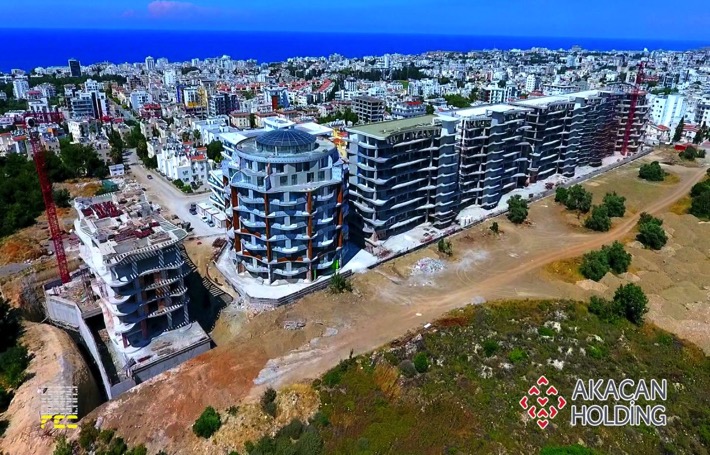 FEO Elegance 
-1+1
-1.Kat 
-75m2 

Satış Fiyatı; 
-75.000 GBP 

Kira Getirisi;
-500 GBP 

Haziran2018 Teslim.
4. MagicPlus/ Girne
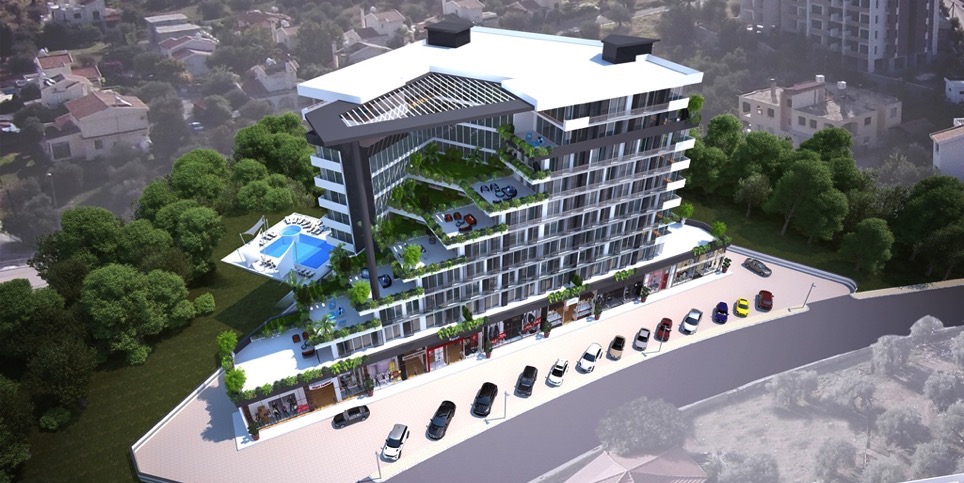 4. MagicPlus/ Girne
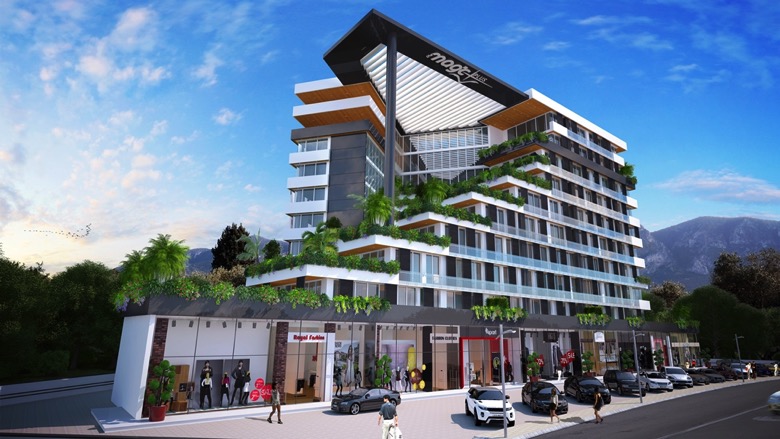 Here is your custom footer
4. MagicPlus/ Girne
LOBİ GÖRSELLERİ
Here is your custom footer
4. MagicPlus/ Girne
DIŞ MEKAN GÖRSELLERİ
Here is your custom footer
4. MagicPlus/ Girne
AĞUSTOS 2018 TESLİM!!! 
Residence Hizmetleri 
Alışveriş dükkanları 
Kapalı ve Açık Yüzme Havuzu 
Fitness Center 
Sinema Salonu 
Özel Park Yeri
Açık Mutfak
Alüminyum, Çift Cam, Dış Kapılar Çelik, İç Kapılar mdf 
Mutfaklar; Highgloss kapaklar, mdf gövde, çimstone 
Granit Seramik , Vitrifiye, Vitra 1.sınıf
Merkezi Su Deposu , Hidrofor
Asansör Schindler 
Jenaratör 250KWA
Güvenlik, Kapıcı ve Servis Hizmetleri
Güvenlik Kamera Sistemi
Merkezi Uydu Sistemi
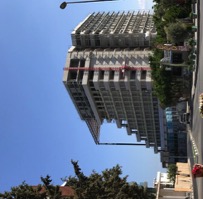 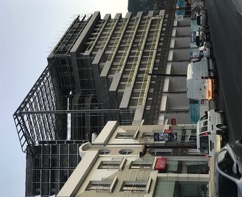 Kat2 D:22 satış fiyatı 135,000 GBP
Here is your custom footer
www.kwkteam.com
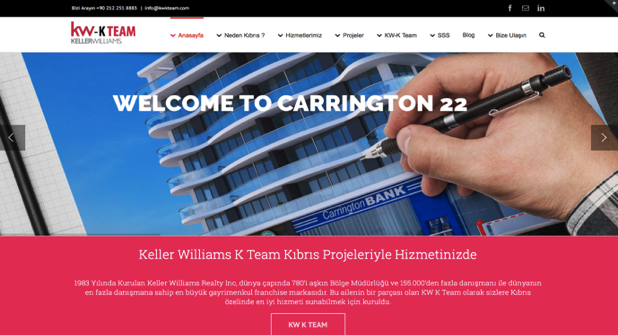 ADA’nın GAYİMENKUL 
TOPTANCISI
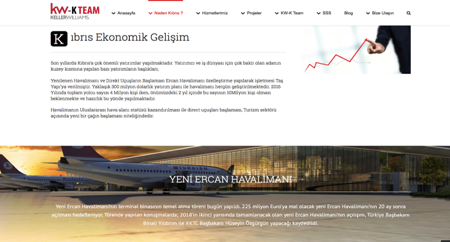 1 ÇOK PROJE TEK ÇATI ALTINDA
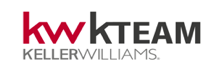 TAKIM BAŞARILARIMIZ...
KW Türkiye ile İşlem Hacminde ilk 3’deyiz. 

2017 ilk yarı yılda BHB’de yine ilk 3’deyiz.
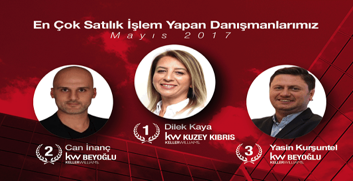 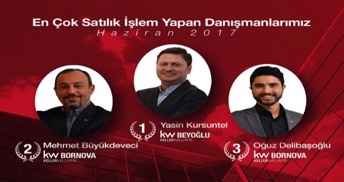 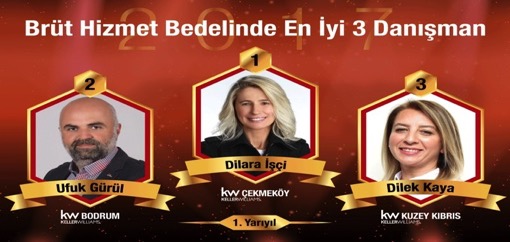 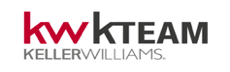 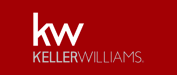 Kıbrıs Yatırım Uzmanı Danışmanınız
Yasin Kurşuntel
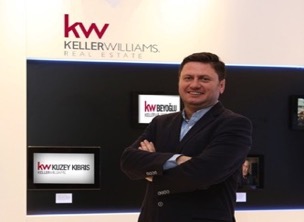 Bu potföy ile ilgili daha detaylı bilgi veya diğer sorularınız için;
yasin.kursuntel@kww.com.tr
Kıbrıs GSM : 0533 832 25 25
Türkiye GSM : 0533 281 00 00	
İstanbul Ofis : Keller Williams Beyoğlu - Refik Saydam Cad. No 23 / 4 Beyoğlu İstanbul
Girne Ofis	: Keller Williams Kuzey Kıbrıs - Soydan Business Center No:25 Karakum – Girne – Kıbrıs
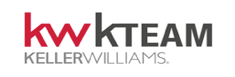 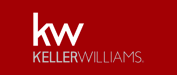 www.kwkteam.com